Перефразируя образное выражение Н.В. Верзилина, урок – «это солнце, вокруг которого, как планеты, вращаются все формы педагогического процесса».
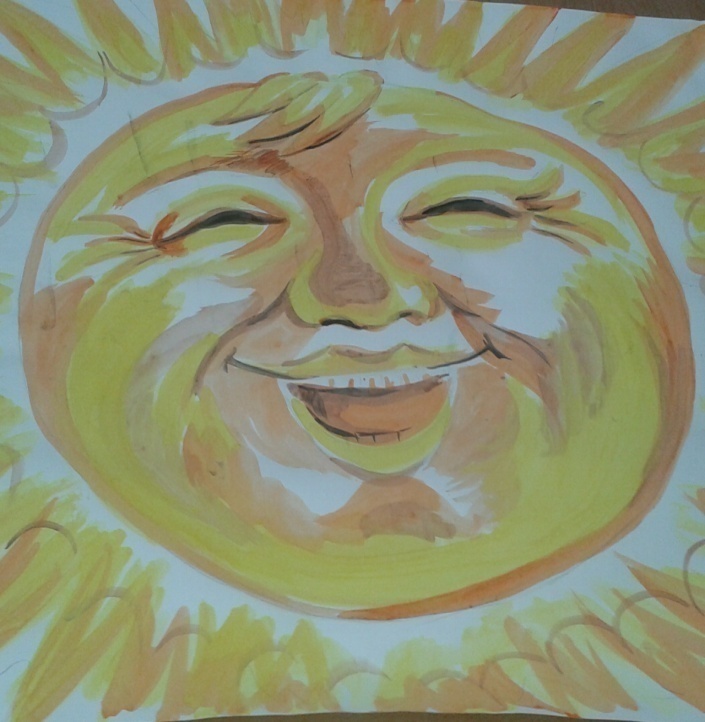 Деятельностный подход к обучению на уроках биологии в малых группах сотрудничества.
МБОУ «Комсомольская СОШ»
учитель биологии Старкова Н.Н.
Биология естественнонаучная дисциплина
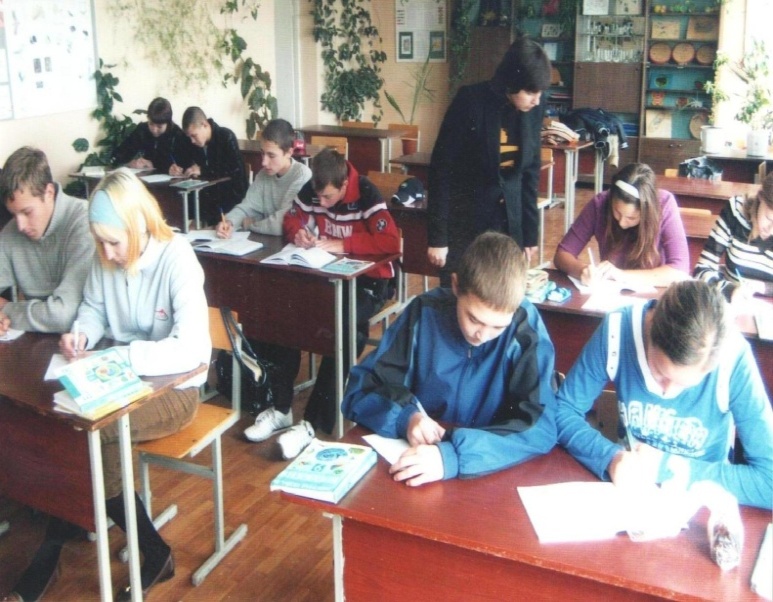 Традиционная форма 
урока
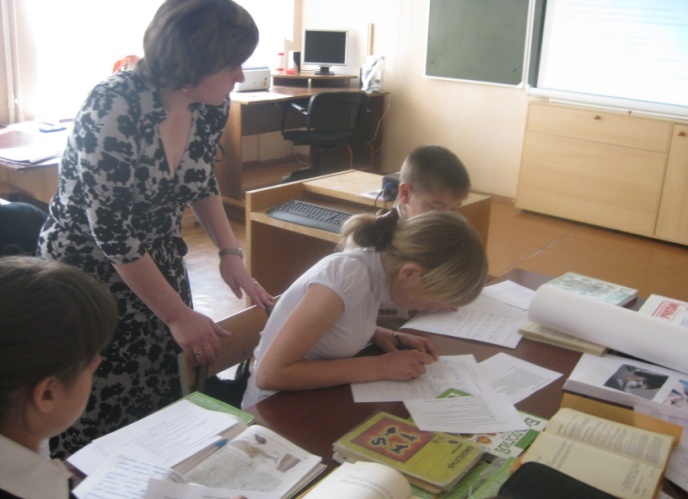 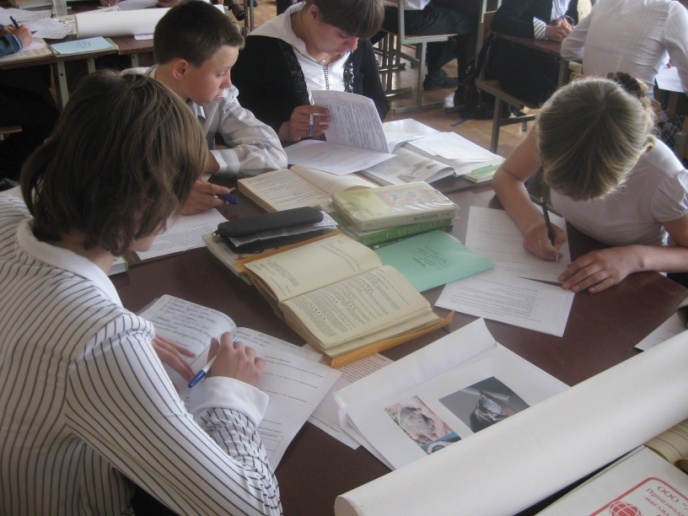 Форма урока по технологии сотрудничества в малых группах
Мотивация на уроках биологии
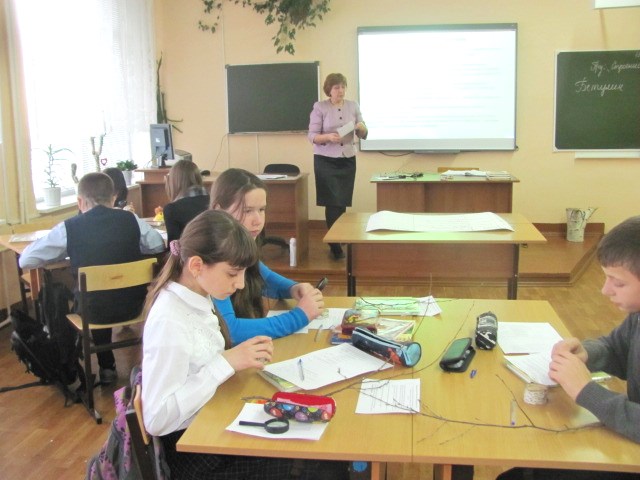 Предоставляет 
возможность ученикам расти самим по себе при       конструктивной поддержке        
                        учителя.
Позволяет создать 
         хороший климат 
       и   обеспечивает                          соответствующую
              «подкормку».
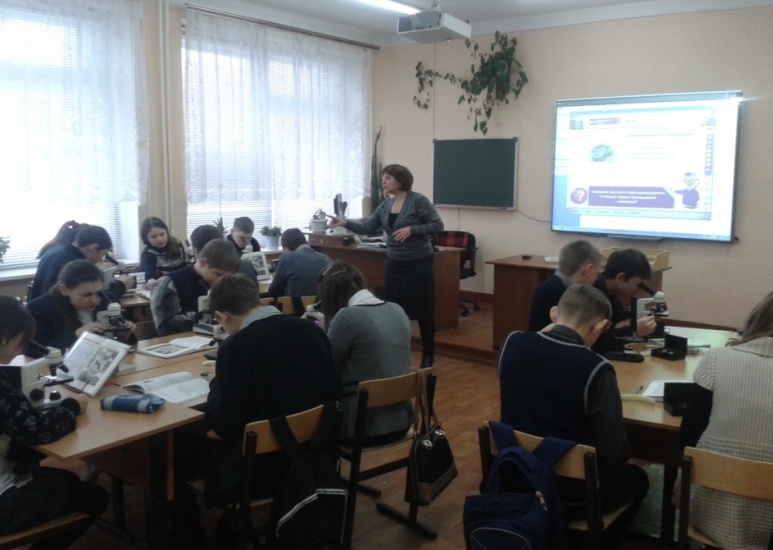 Ведомым элементом в    
      учение является  
                  мотивация.
Организация малых групп сотрудничества
Особенности:
  Для того, чтобы дети эффективно, слаженно и продуктивно искали решение, в одну группу собирают учащихся с одной доминантой.

  Для взаимообмена мнениями, обсуждения разных аспектов проблемы, поисками неодинаковых решений включаются школьники с разными подструктурами мышления.
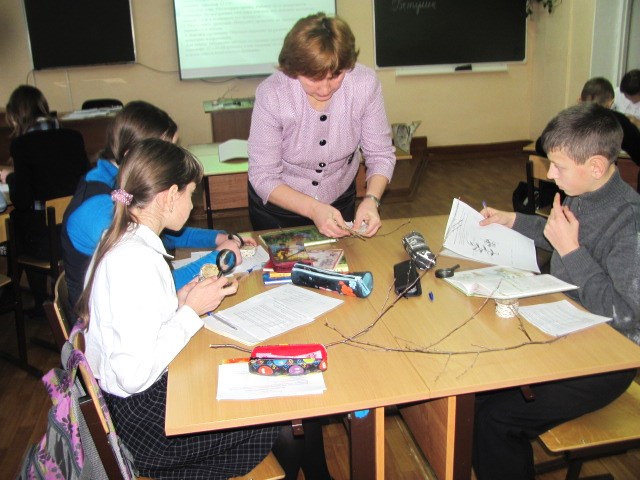 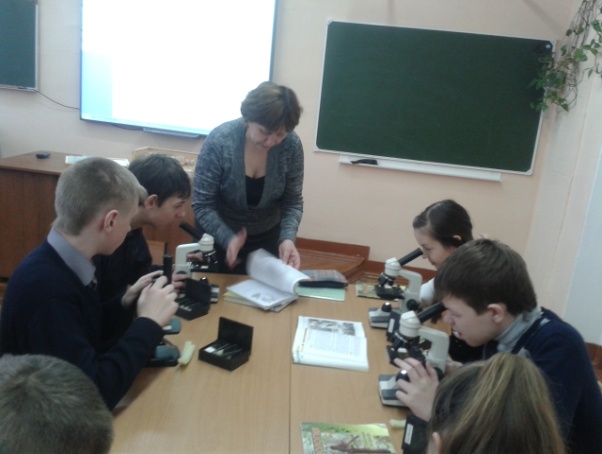 Самостоятельная работа в малых группах сотрудничества
Дети на данной ступени учатся слышать и слушать.
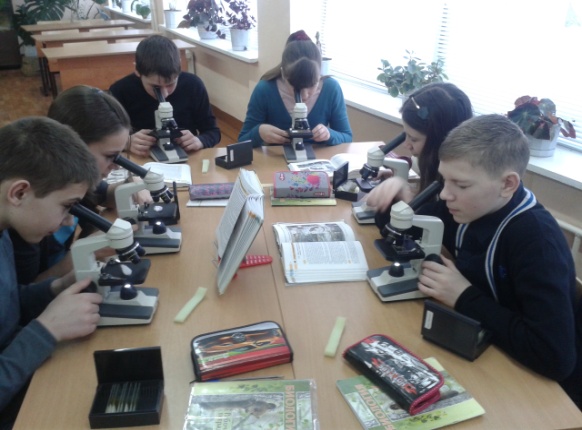 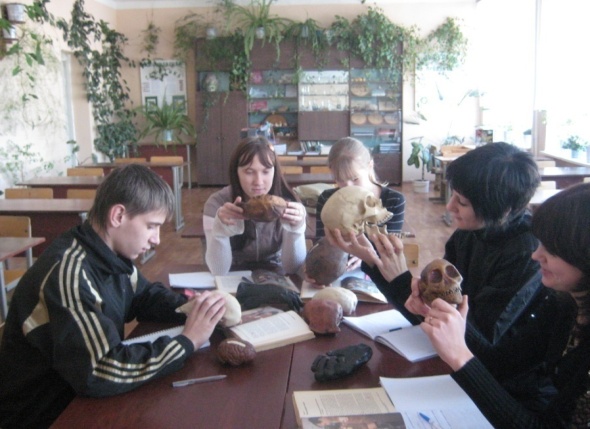 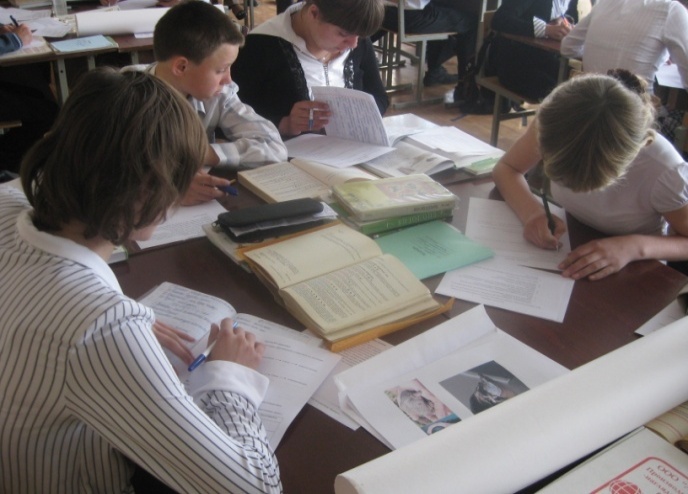 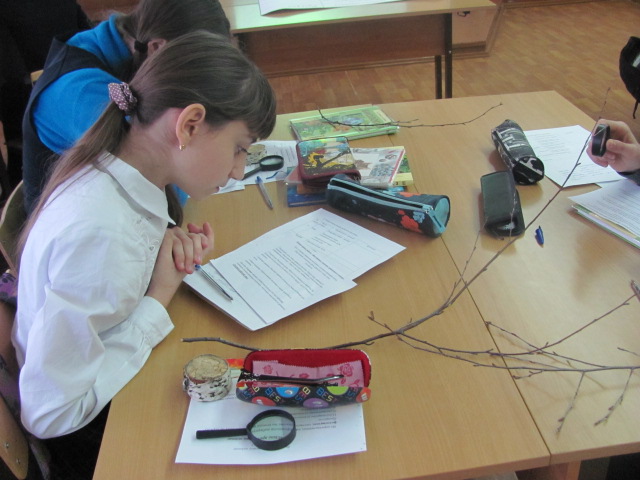 Результат: развиваются у учащихся коммуникативные навыки и осуществляется тесное взаимодействие при работе каждого ученика.
Метод мини-проектов
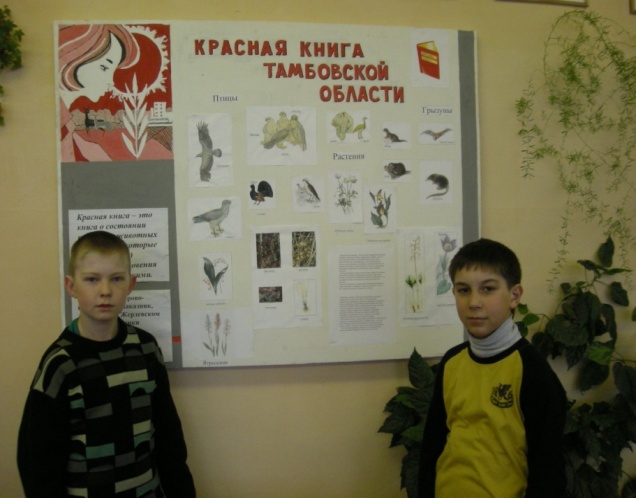 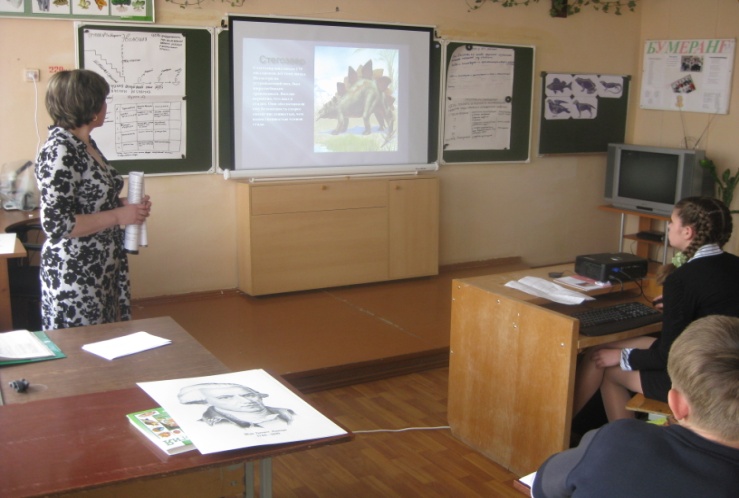 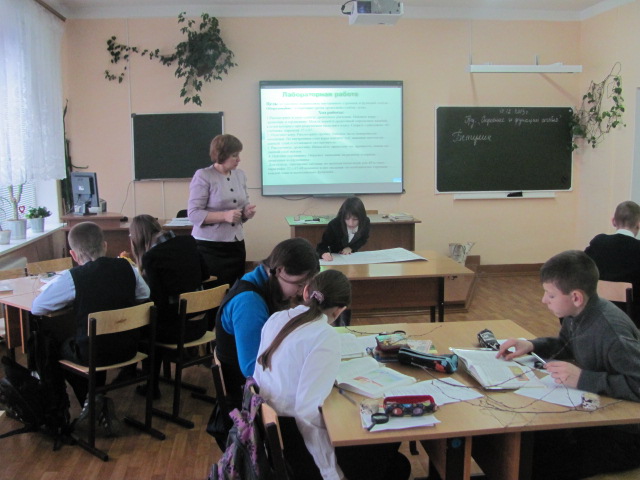 Метод чтения с пометками
Результат: 
  выбираются наиболее значимые для темы фрагменты;
  разбивка информации уменьшает объем статьи и время работы;
  вырабатываются коммуникативные компетенции у учащихся.
Метод мини-сочинений
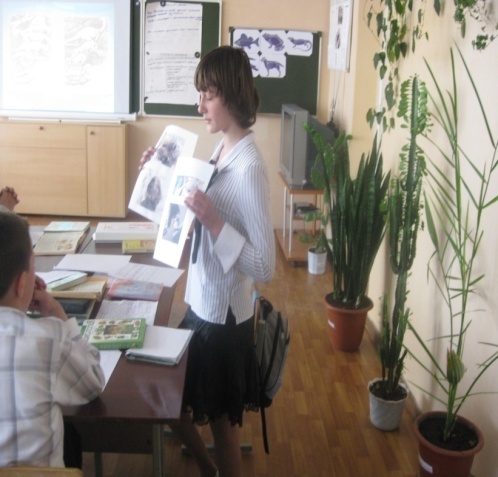 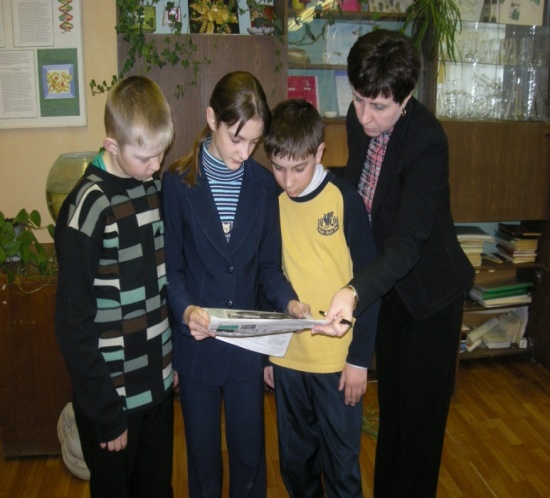 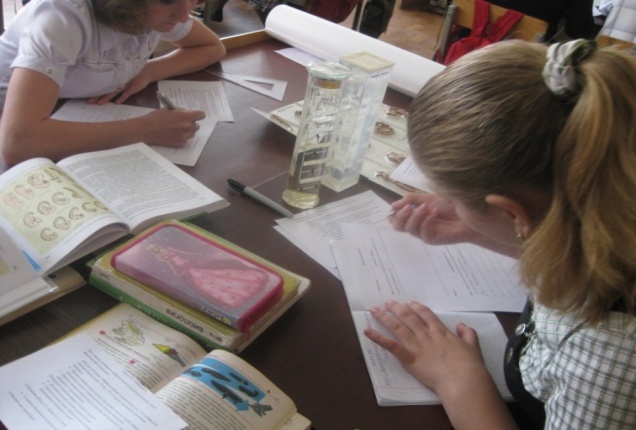 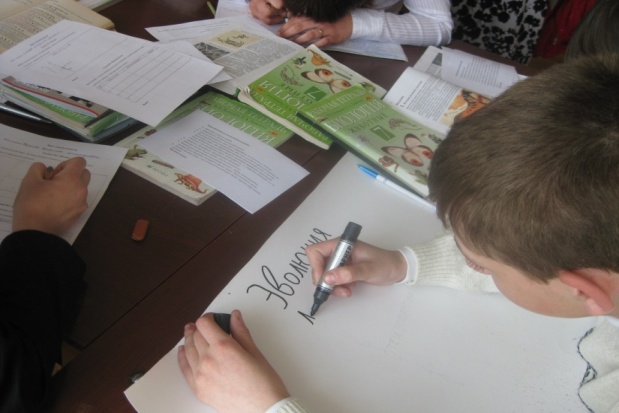 Преимущества технологии сотрудничества в малых группах
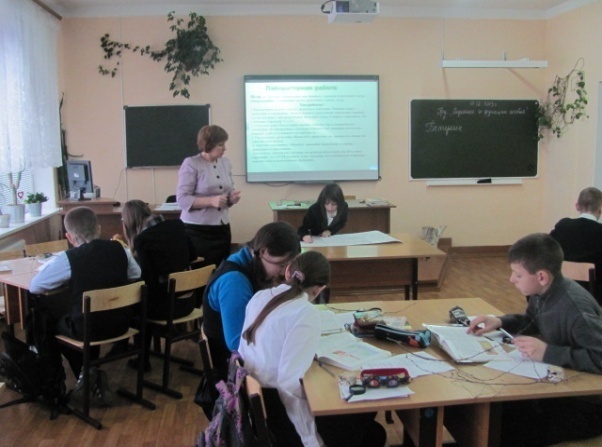 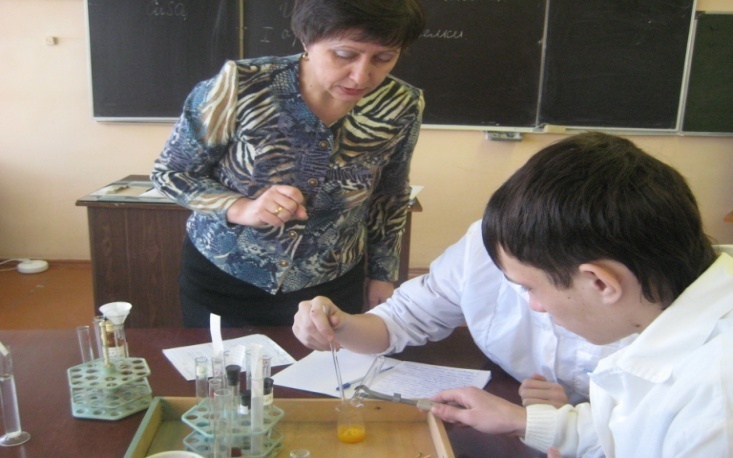 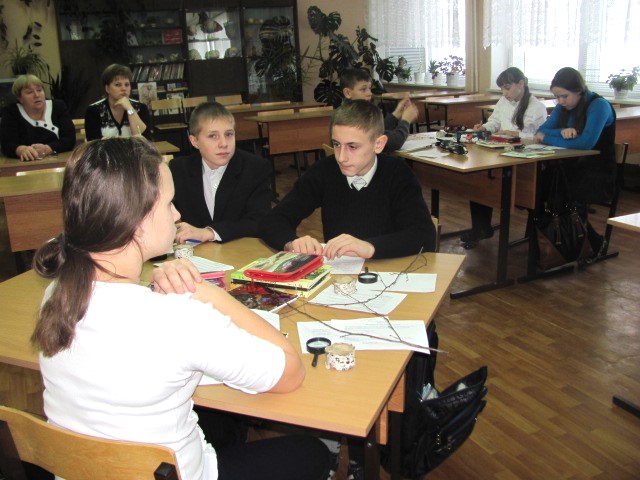